Thank you for downloading this resource pack which contains slides to facilitate 17 sessions covering the following themes: 
London Identity
E-Safety
Bullying
Discrimination
Exploitation
Hate crime
Cults and extremism
Sex and the media
Abuse and relationships
Teachers are encouraged to review the slides, notes and videos in advance of each session to ensure they are comfortable with the themes and potential questions that might arise.
Week 5 Session 2: Manipulation, persuasion and how to stay safe
Last session we looked at some pressures we have online.
This lesson we will focus on some of the dangers we face online
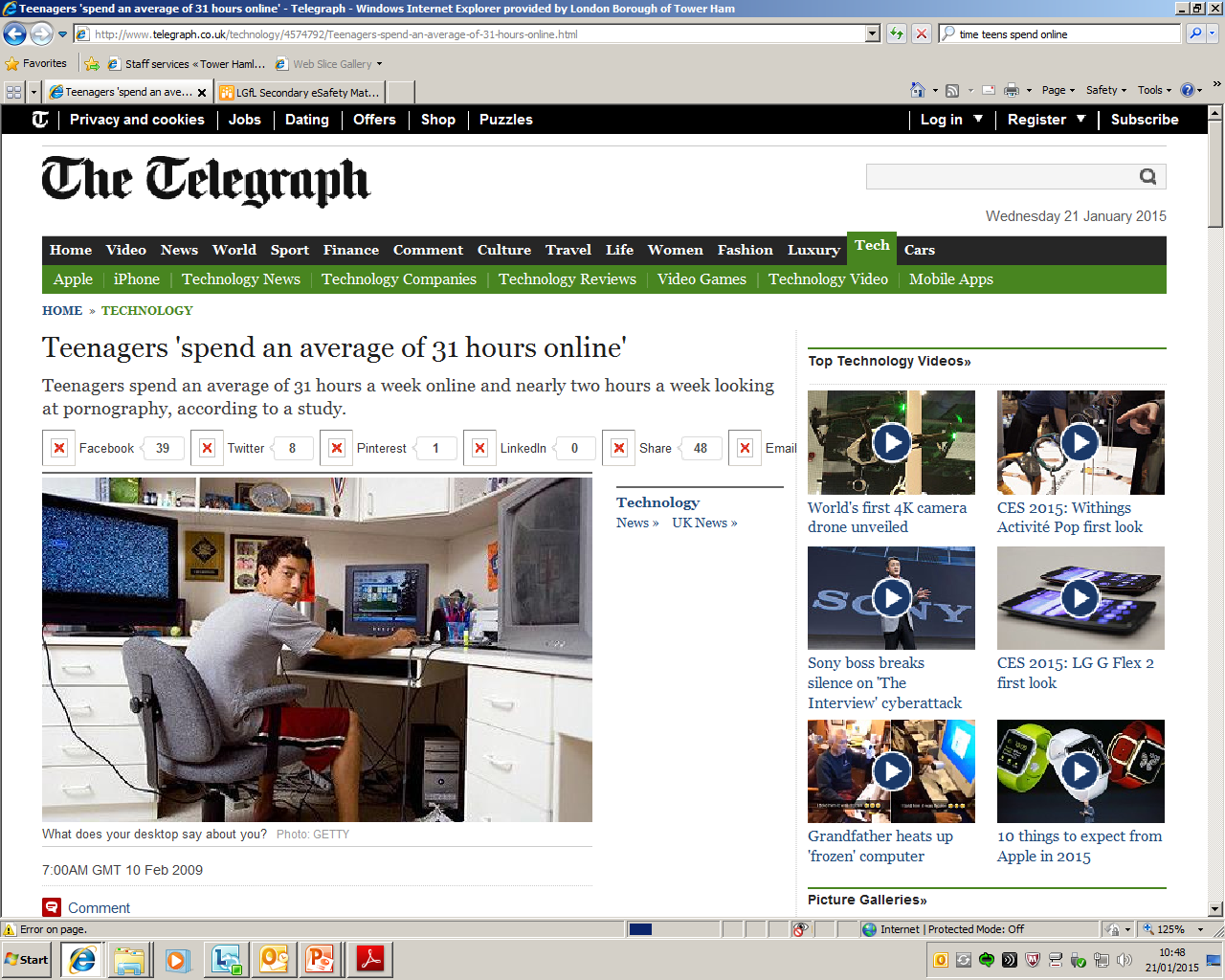 How long do you spend online each week?
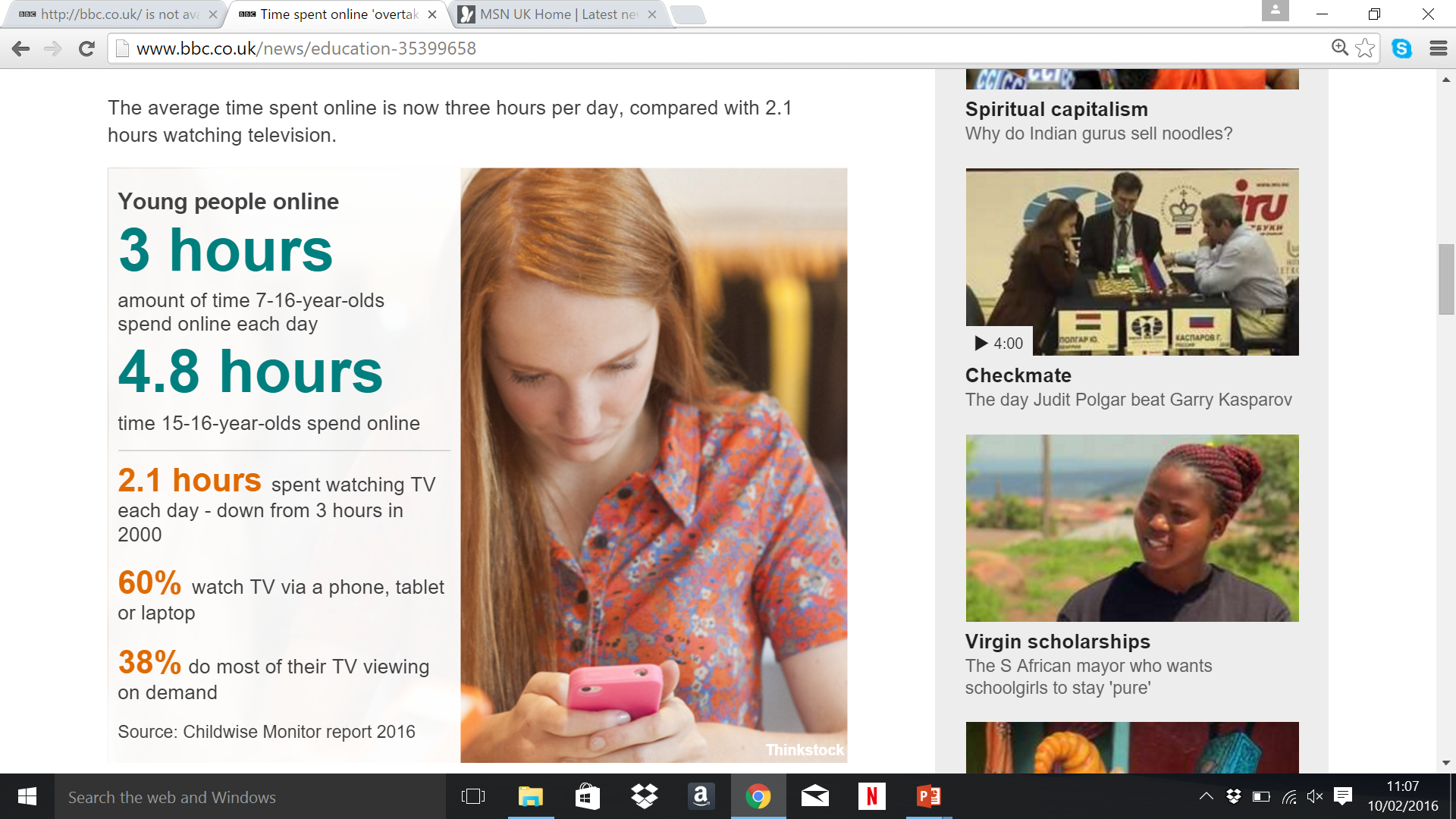 Does this concern you?
Kayleigh’s Love Story
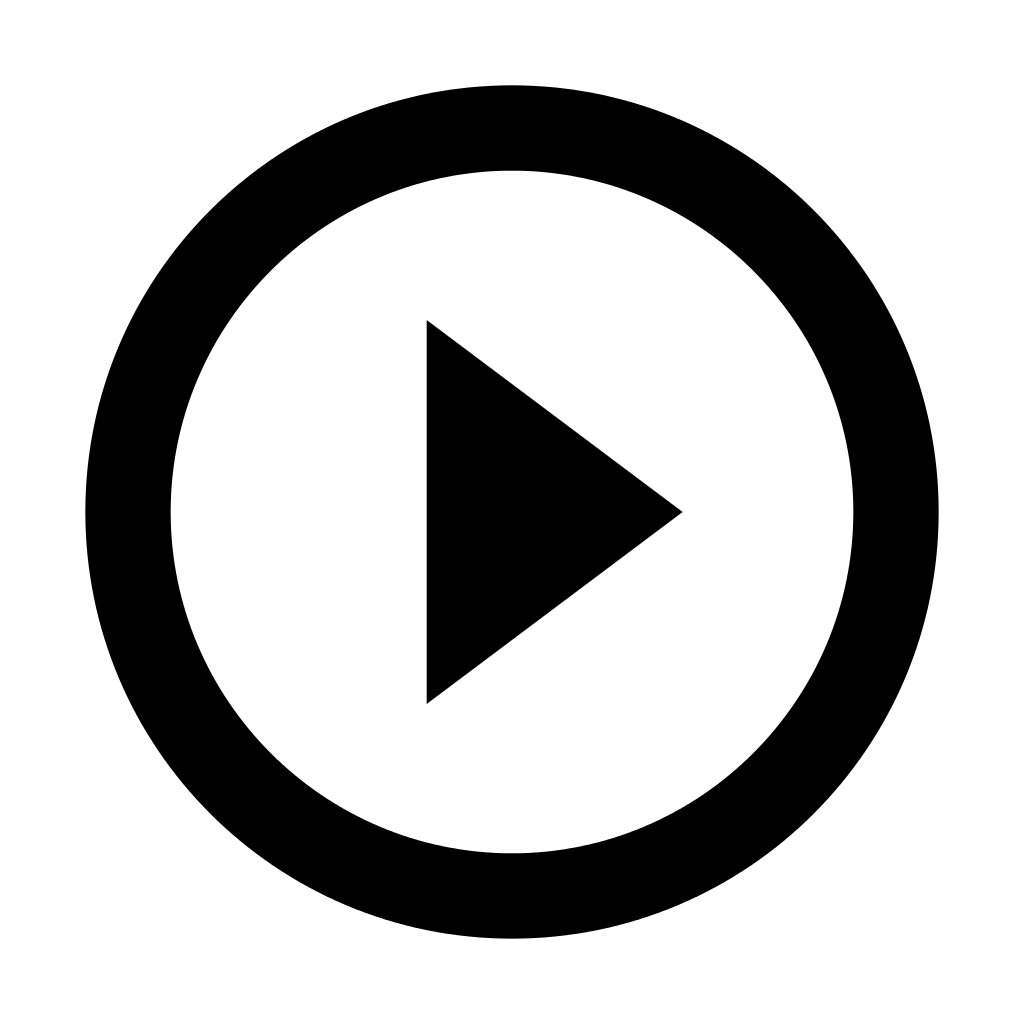 https://www.youtube.com/watch?v=WsbYHI-rZOE
[Speaker Notes: Optional slide]
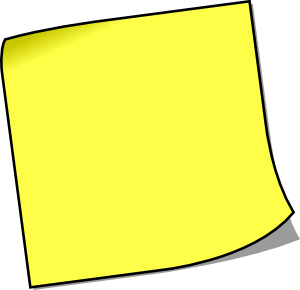 What was the most important piece of information?
Who could you turn to in school if you felt pressured